Software
La palabra «software» se refiere al equipamiento lógico o soporte lógico de una computadora digital, y comprende el conjunto de los componentes lógicos necesarios para hacer posible la realización de una tarea específica, en contraposición a los componentes físicos del sistema (hardware).
¿Qué es el software?
Son las instrucciones responsables de que el hardware (la máquina) realice su tarea.
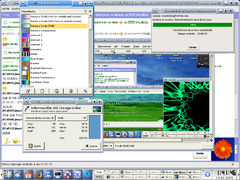 Los componentes lógicos incluyen, entre otros, aplicaciones informáticas tales como procesador de textos, que permite al usuario realizar todas las tareas concernientes a edición de textos
software de sistema, tal como un sistema operativo, el que, básicamente, permite al resto de los programas funcionar adecuadamente, facilitando la interacción con los componentes físicos y el resto de las aplicaciones, también provee una interfaz para el usuario
Como concepto general, el software puede dividirse en varias categorías basadas en el tipo de trabajo realizado. Las dos categorías primarias de software son los sistemas operativos (software del sistema), que controlan los trabajos del ordenador o computadora, y el software de aplicación, que dirige las distintas tareas para las que se utilizan las computadoras.
Por lo tanto, el software del sistema procesa tareas tan esenciales, aunque a menudo invisibles, como el mantenimiento de los archivos del disco y la administración de la pantalla, mientras que el software de aplicación lleva a cabo tareas de tratamiento de textos, gestión de bases de datos y similares.
varios tipos de software se describen basándose en su método de distribución. Entre estos se encuentran los así llamados programas enlatados, el software desarrollado por compañías y vendido principalmente por distribuidores, el freeware y software de dominio público, que se ofrece sin costo alguno, el shareware,
que es similar al freeware, pero suele conllevar una pequeña tasa a pagar por los usuarios que lo utilicen profesionalmente y, por último, el infame vapourware, que es software que no llega a presentarse o que aparece mucho después de lo prometido.